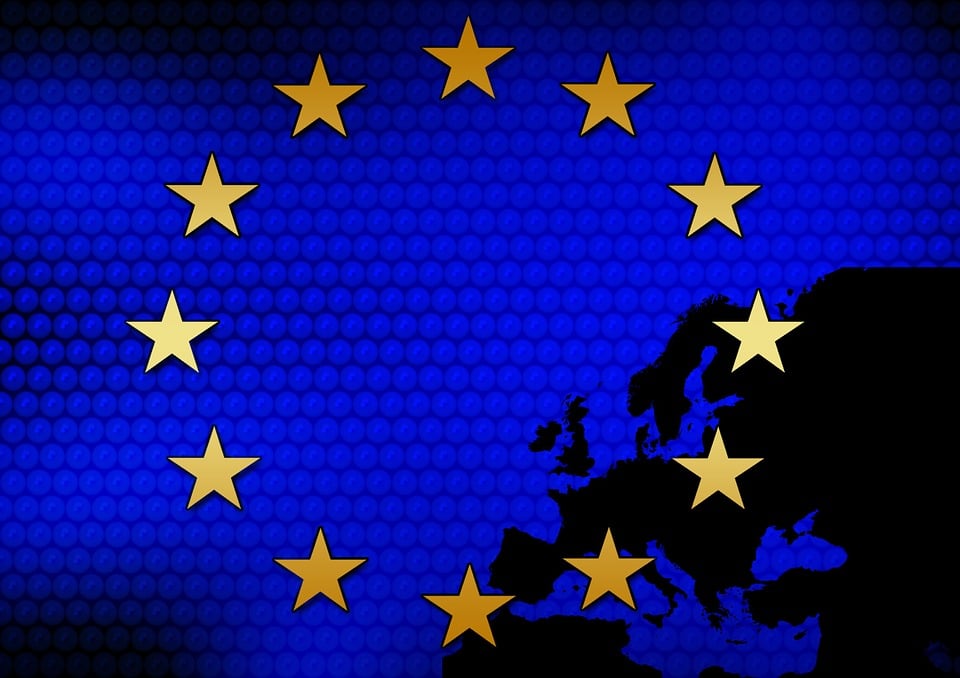 Introduction
Law of the European Law
JUDr. Radovan Malachta, Ph.D.
02/25/2025
1
JUDr. Malachta, KMEP
Course Schedule
2
JUDr. Malachta, KMEP
Attendace
lectures are not mandatory (only recommended)
EXCEPT FOR THREE LECTURES
March 18
April 15
May 20
on these dates – written tests and your presentations
3
JUDr. Malachta, KMEP
Tests and presentations
each test will have
6 multiple-choice questions a-b-c-d (where 1 to 4 answers may be correct)
5 short-answer questions (which required brief responses – about two sentences)
1 longer question (which may ask for your opinion or an analysis of a statement)
each test is worth up to 20 points (6 + 14), 60 points in total
the first test will cover lectures 1 to 3, the second test 5 to 7, the third test 9 to 12
presentation 
In pairs
15 minutes
10 points
additional points – for exceptional participation
4
JUDr. Malachta, KMEP
Grades
70 (and more than 70)-64 A (including bonus points)
63-57	B
56-50	C
49-43	D
42-36	E
35-0		F
5
JUDr. Malachta, KMEP
Kahoot
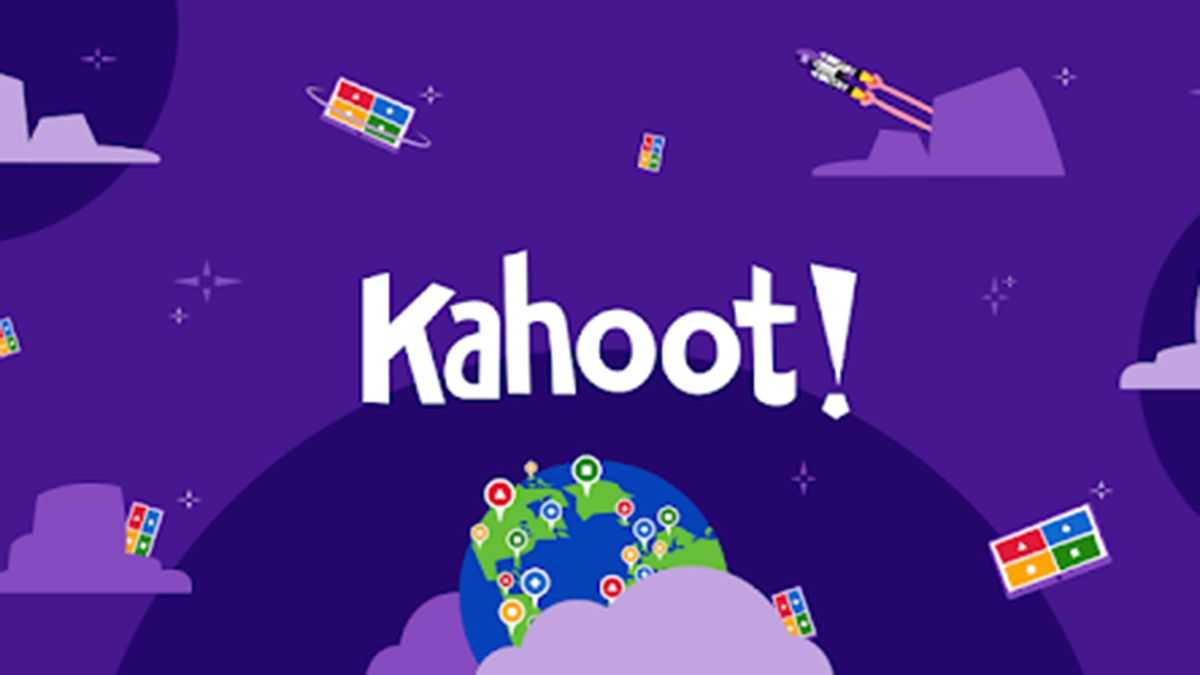 6
JUDr. Malachta, KMEP
Why European Law?
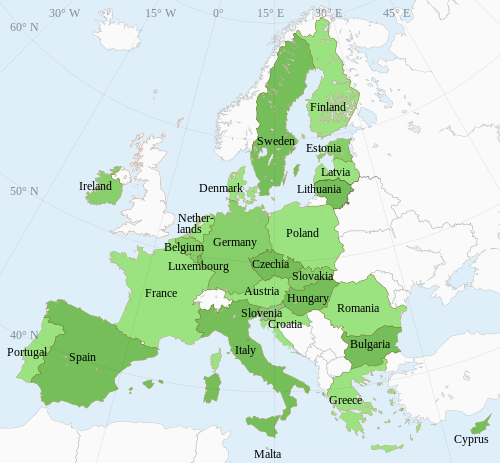 Czech Republic is a member of the EU
27 members
bound by the law that EU creates
a direct influence on various aspects of our daily lives
Examples?
7
JUDr. Malachta, KMEP
How EU Law Affects Our Everyday Life
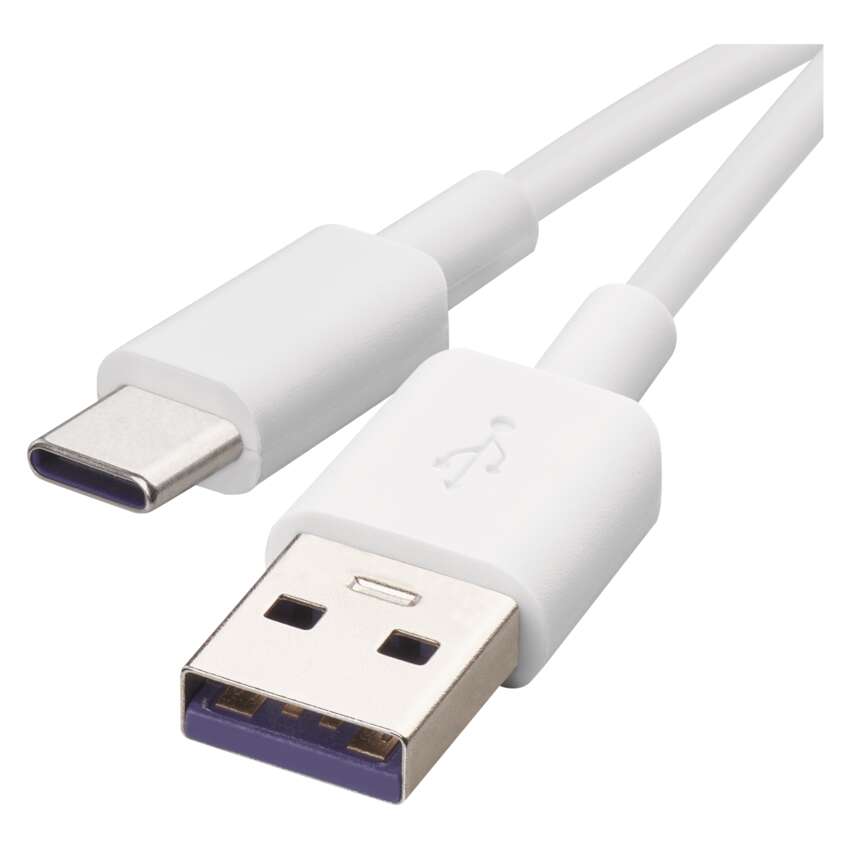 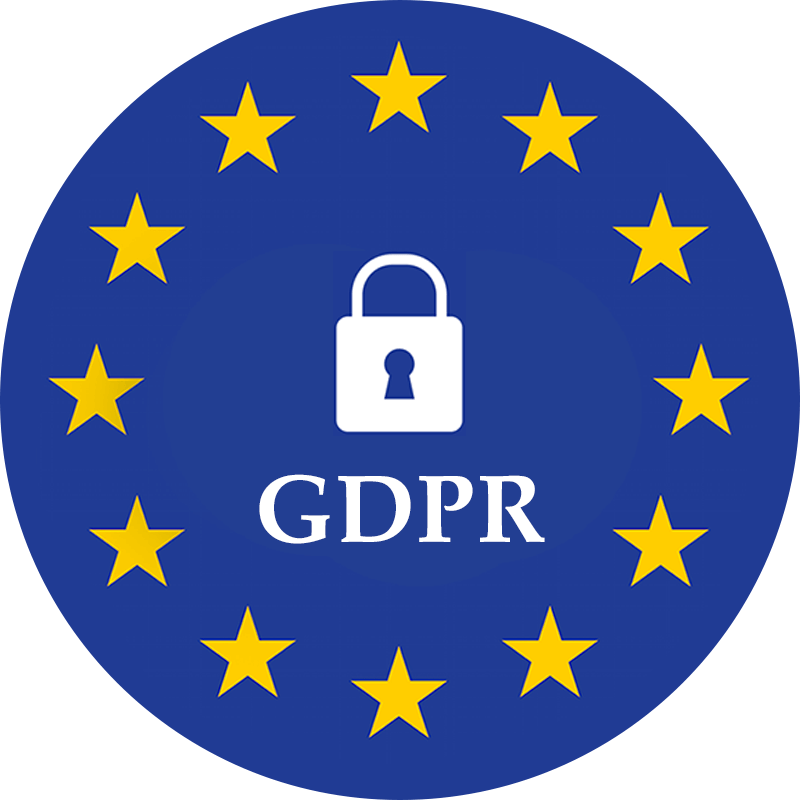 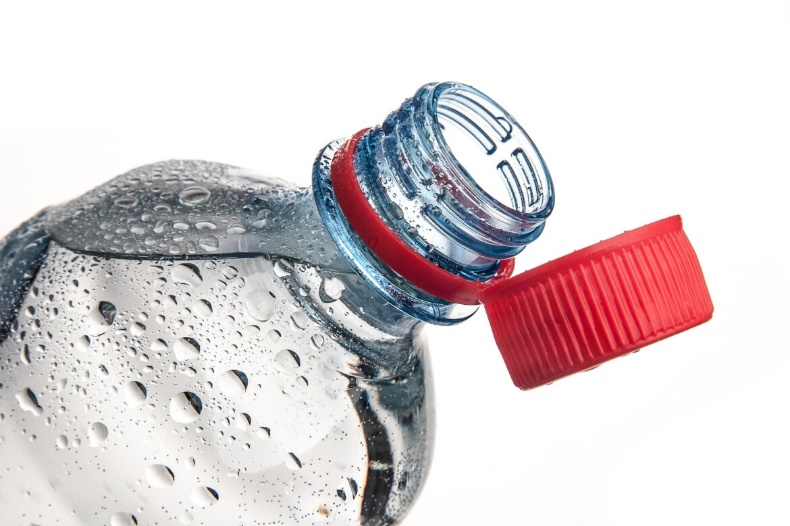 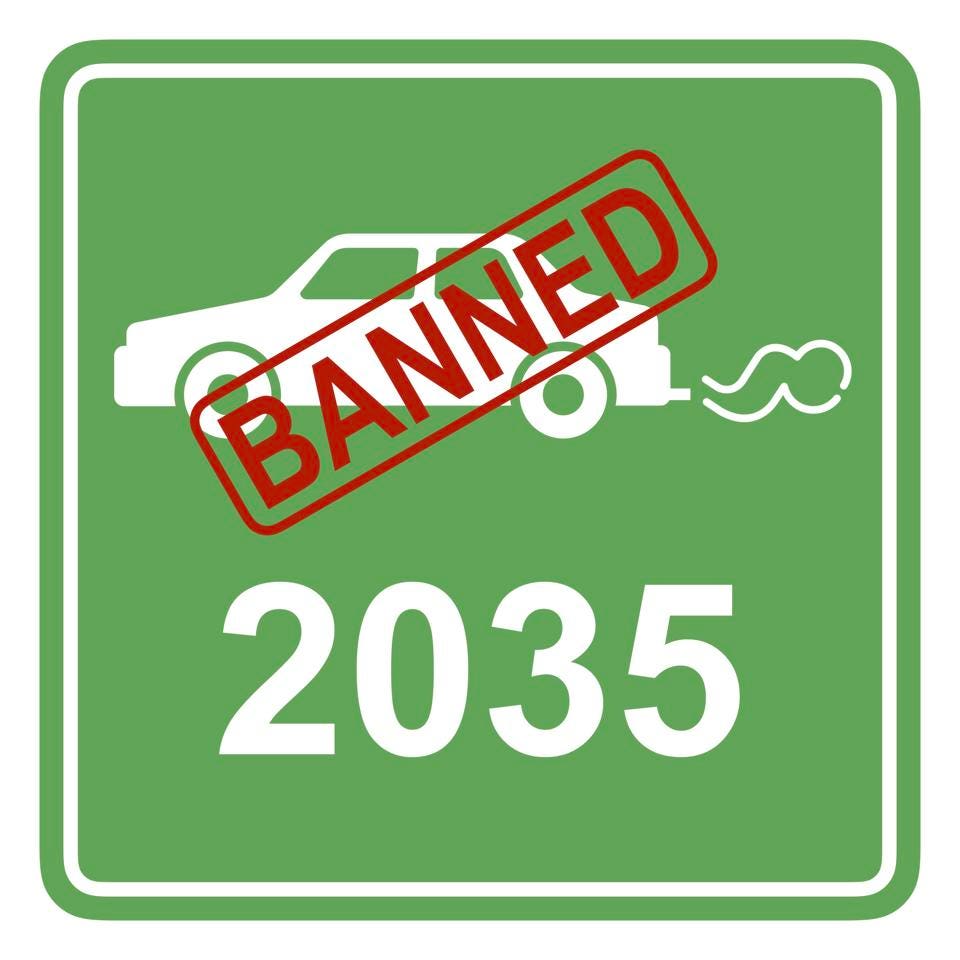 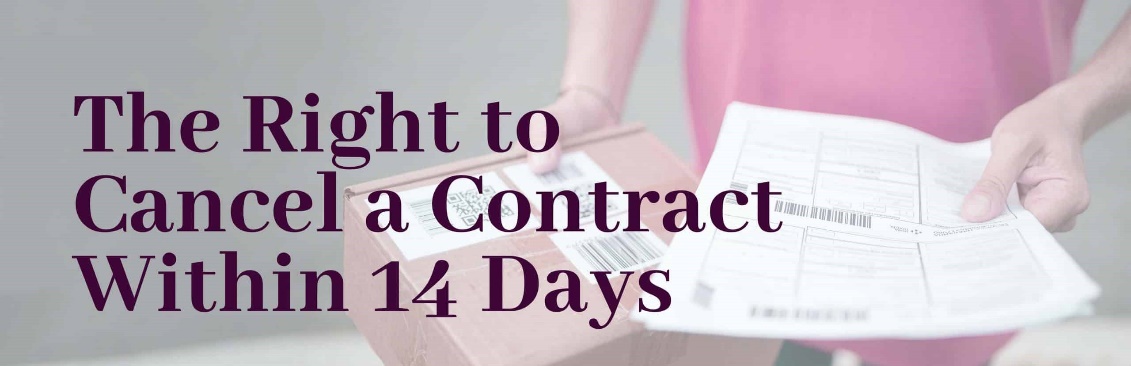 8
JUDr. Malachta, KMEP
EU 
LAW
INTERNATIONAL
LAW
NATIONAL 
LAW





									MEMBER STATE
9
JUDr. Malachta, KMEP
The Nature/Essence of the EU
EU is a supranational organization
superior, „above“ the Member States
Member States VOLUNTARILY TRANSFERRED CERTAIN POWERS TO THE EU IN SPECIFIC AREAS 
EU exercise authority on their behalf in certain areas/fields – EU can create laws and rules 
EU does not have authority in some areas – MS are free to set their own laws and rules
10
JUDr. Malachta, KMEP
The Nature/Essence of the EU
European Union
voluntary transfer of powers to the EU
Member States





Etc.
customs
union
competion
rules
agriculture
enviroment
transport
industry
culture
education
tourism
11
JUDr. Malachta, KMEP
The Nature/Essence of the EU II
inequality among Member States
MS are not equal to each other
the decision-making bodies of the EU 
European Parliament
Council of the European Union
based on the population size of each state
European Union
MS
MS
MS
MS
12
JUDr. Malachta, KMEP
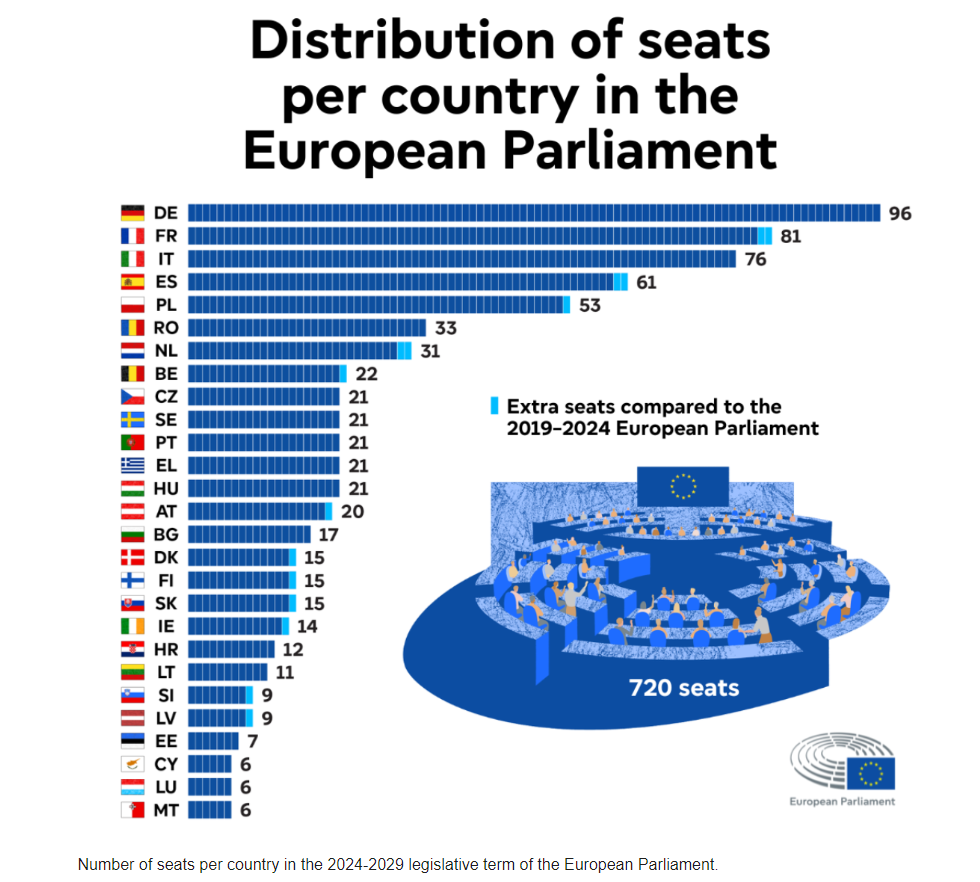 13
JUDr. Malachta, KMEP
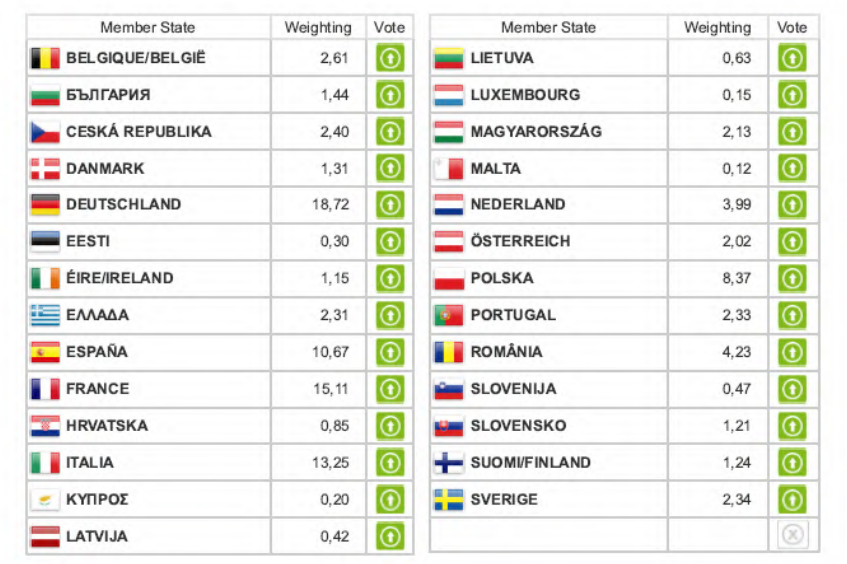 14
JUDr. Malachta, KMEP
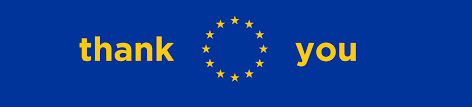 15
JUDr. Malachta, KMEP